Informatik E1 Abels
Wie sieht das Box Model in CSS aus?
<article>	 <div> 		<figure>		 <footer>	 <form> 		<h1>-<h6>	 <header> 	<li> 		<main>		 <nav> 		<ol>	 <p> <table>		 <ul> 		<video>
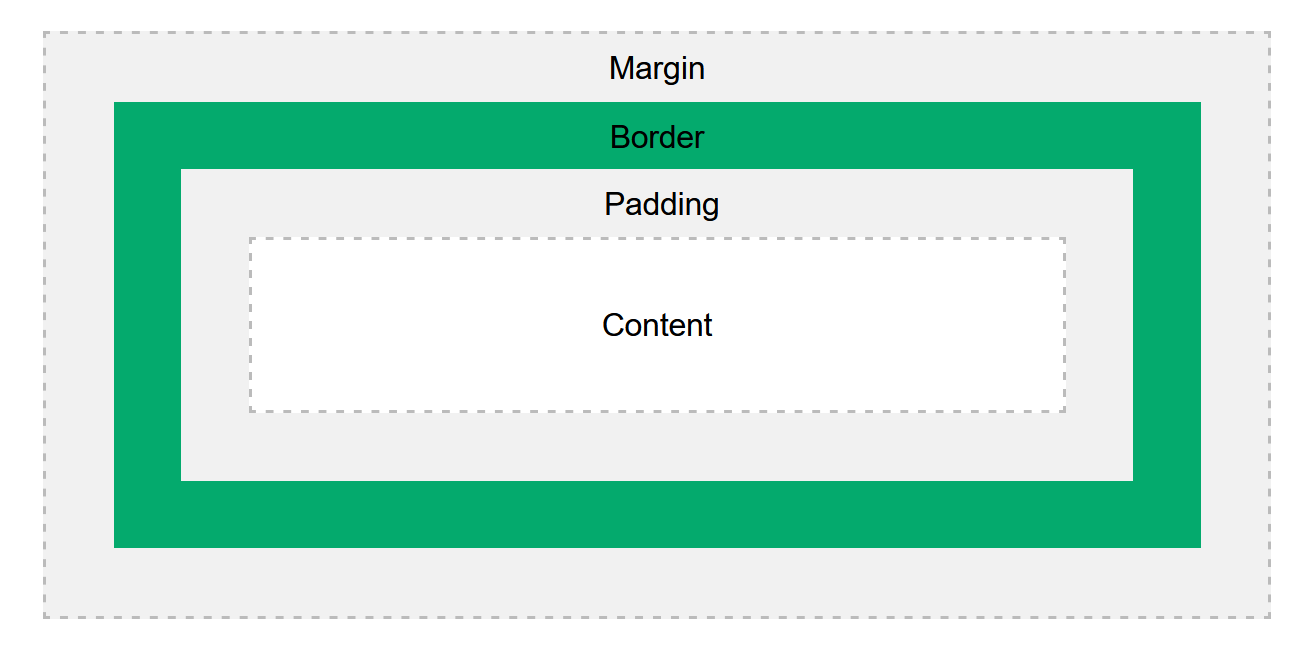 <a>	 <b> 		<br> 		<button> 	<code>		 <i> 		<img>		 <input>		 <label> 	<select>		 <span>	 <textarea>
padding: 30px;
padding: 10px 40px;
t + b + r + l
t + b
r + l
padding-top: 10px;
t
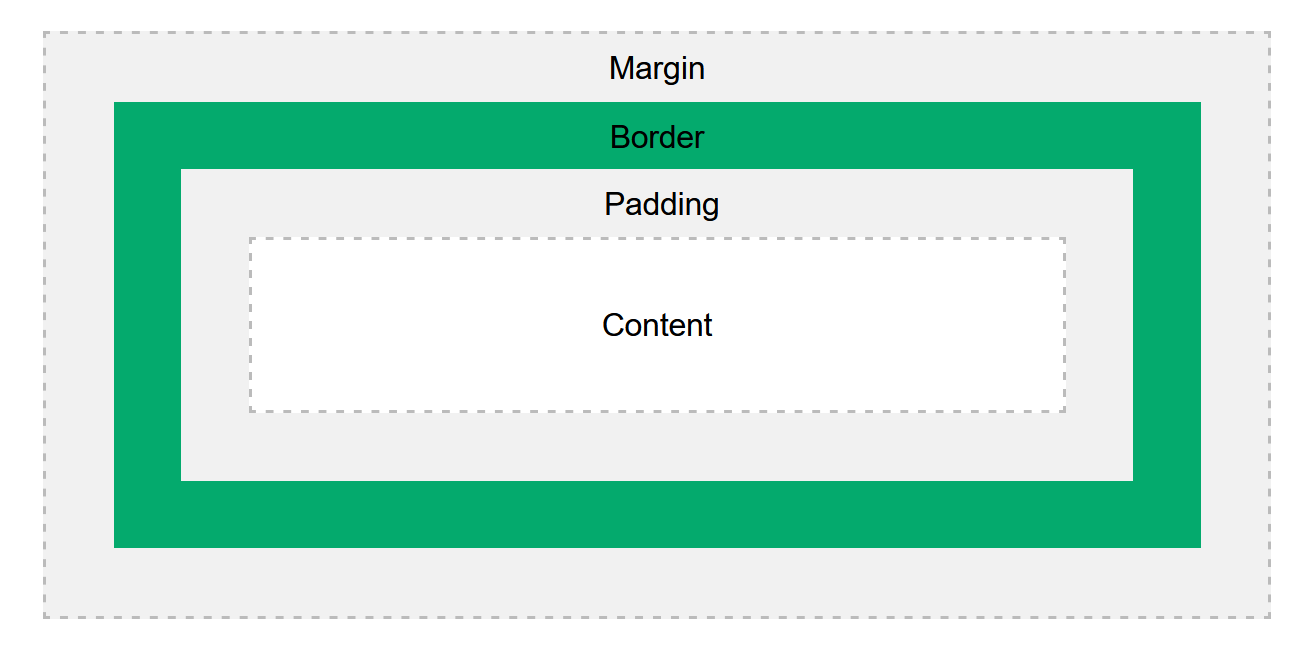 padding-left: 40px;
padding-right: 20px;
l
r
padding-bottom: 30px;
b
padding: 10px 20px 30px 40px;
padding: 10px 20px 40px;
t
r + l
b
t
r
b
l
border-style: dotted | dashed | solid | double | dotted dashed solid double | none;
border-width: 5px | 5px 10px 4px 35px;
border-color: red | red green blue yellow | #ff0000 | rgb(255, 0, 0) | hsl(0, 100%, 50%);
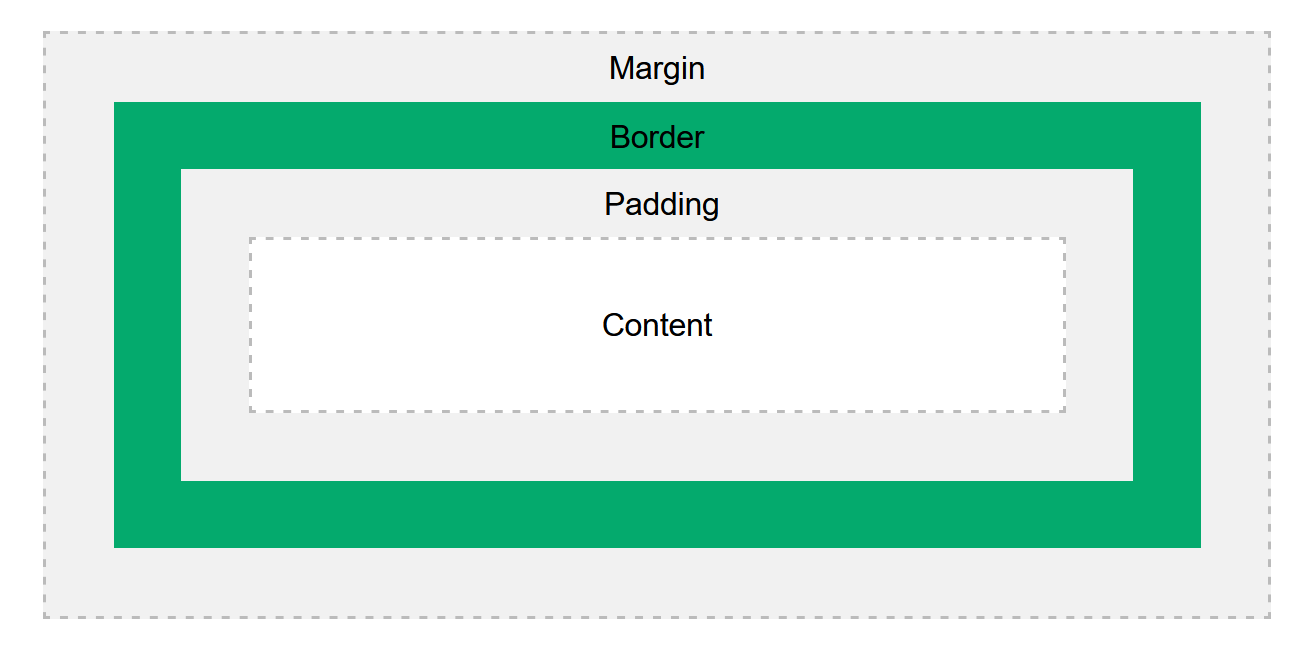 border: 5px solid red;
border-radius: 50%;
border-bottom-left-radius: 5px;
border-left: 6px dashed lime;
margin: 30px;
margin: 10px 40px;
margin-top: 10px;
t + b + r + l
t + b
r + l
t
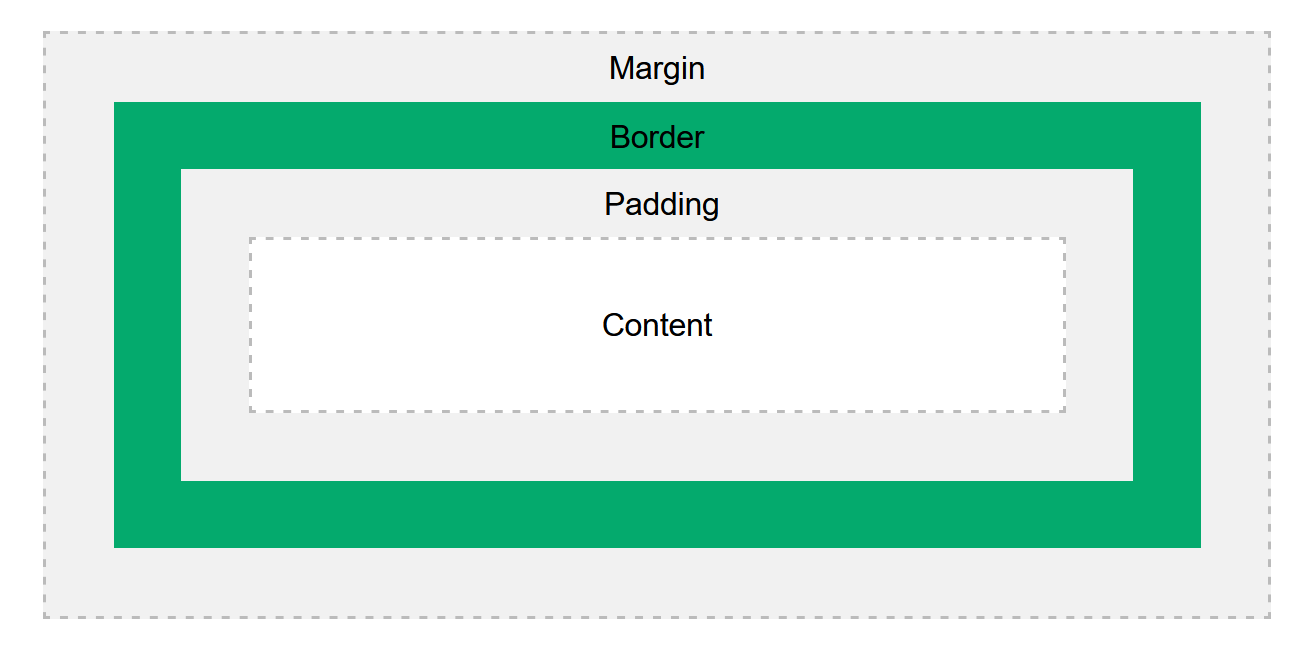 margin-left: 40px;
margin-right: 20px;
r
l
margin-bottom: 30px;
margin: 10px 20px 40px;
margin: 10px 20px 30px 40px;
b
t
r + l
b
t
r
b
l
Box Model
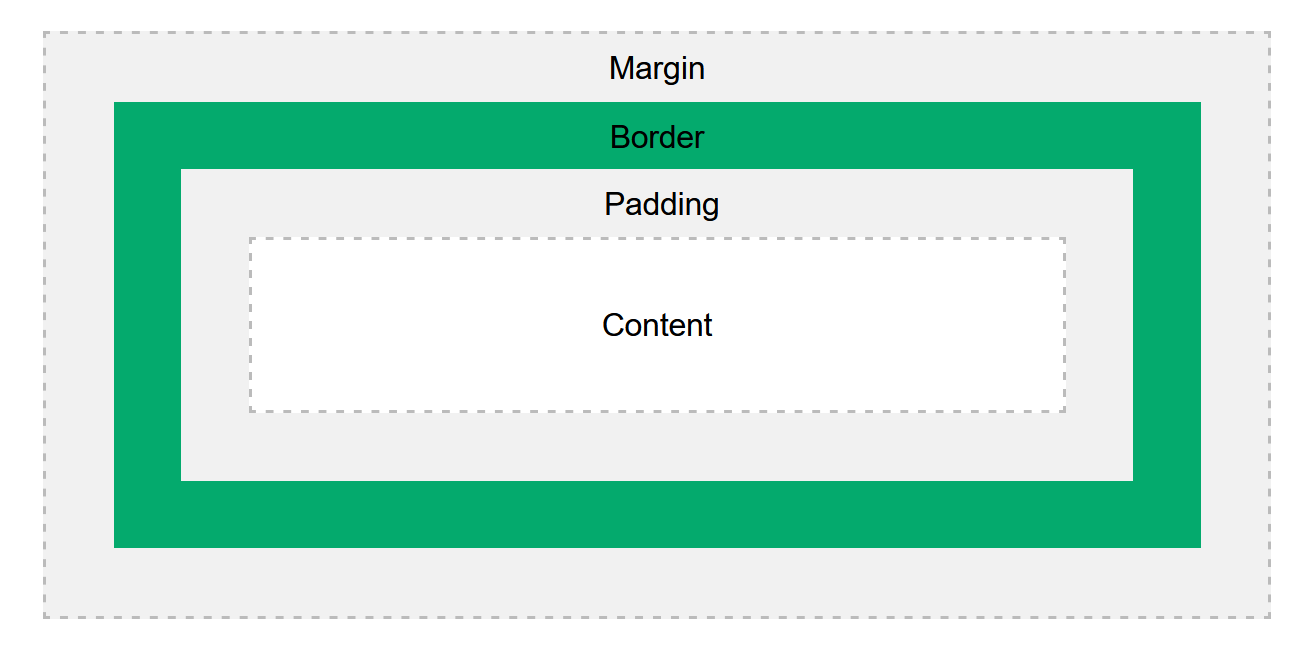 Clears an area outside the border. The margin is transparent.
A border that goes around the padding and content
Clears an area around the content. The padding is transparent
The content of the box, where text and images appear
Übung 1
Erstelle eine Website Boxmodel.html nach folgender Vorlage.
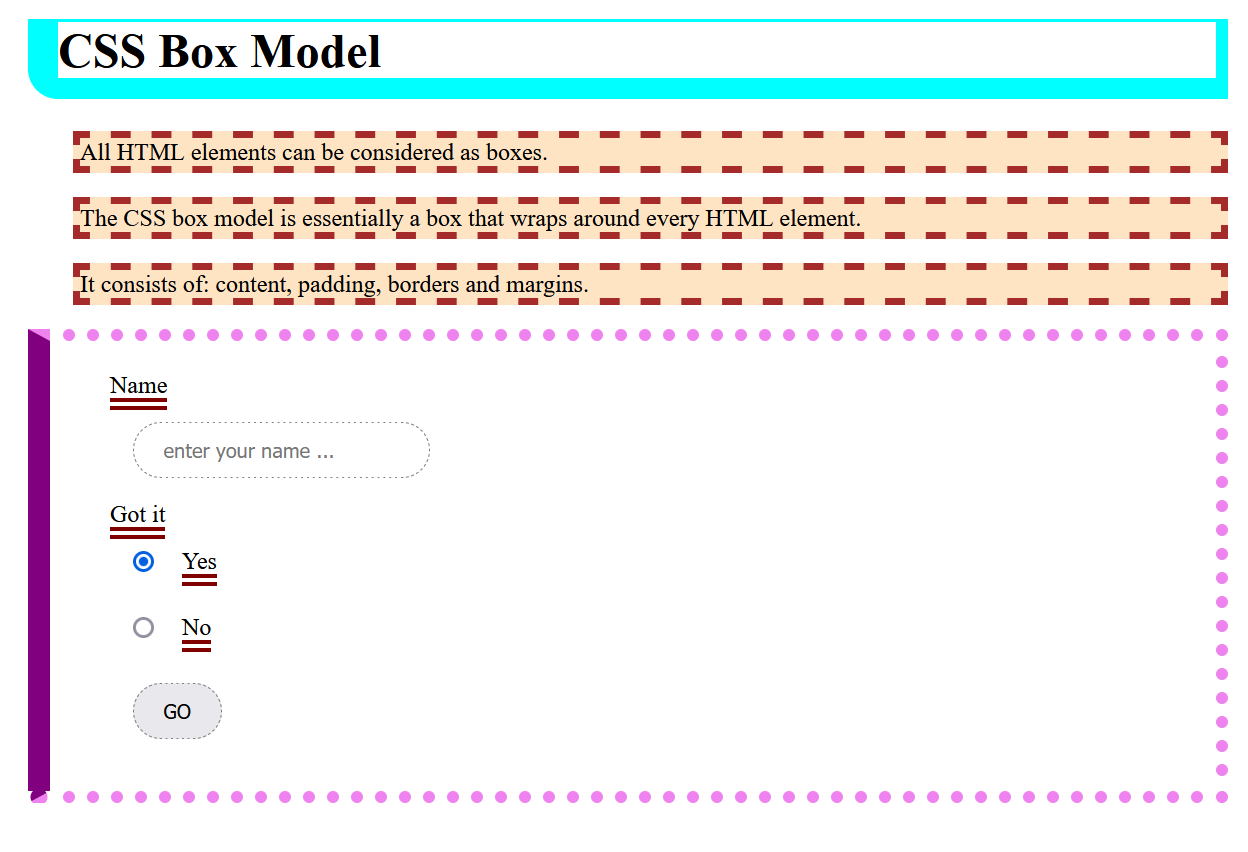 aqua
brown
bisque
purple
violet
maroon
Boxmodel
Erweitere deine Website book.html um die neu erlernten Elemente und Properties.
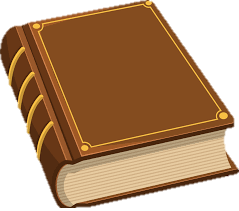